1. Služim se računalom
Osnove računala
[Speaker Notes: Upitajte učenike u koje svrhe koriste računalo, a prijedloge možete zapisati na ploču.]
Osnove računala
Računala ima raznih vrsta, veličina, oblika i namjene.
Vrstu računala namijenjenu osobnoj uporabi nazivamo osobno računalo (Personal Computer – PC).
Na takvu računalu korisnik može rješavati raznovrsne zadatke, kao što su:
pisanje i obrada teksta, 
izvođenje i digitalna obrada slike i zvuka,
računalne animacije,
složene matematičke operacije,
znanstveni proračuni,
programiranje,
igranje igrica itd.
Osnovni dijelovi računala
MONITOR
SREDIŠNJA JEDINICA
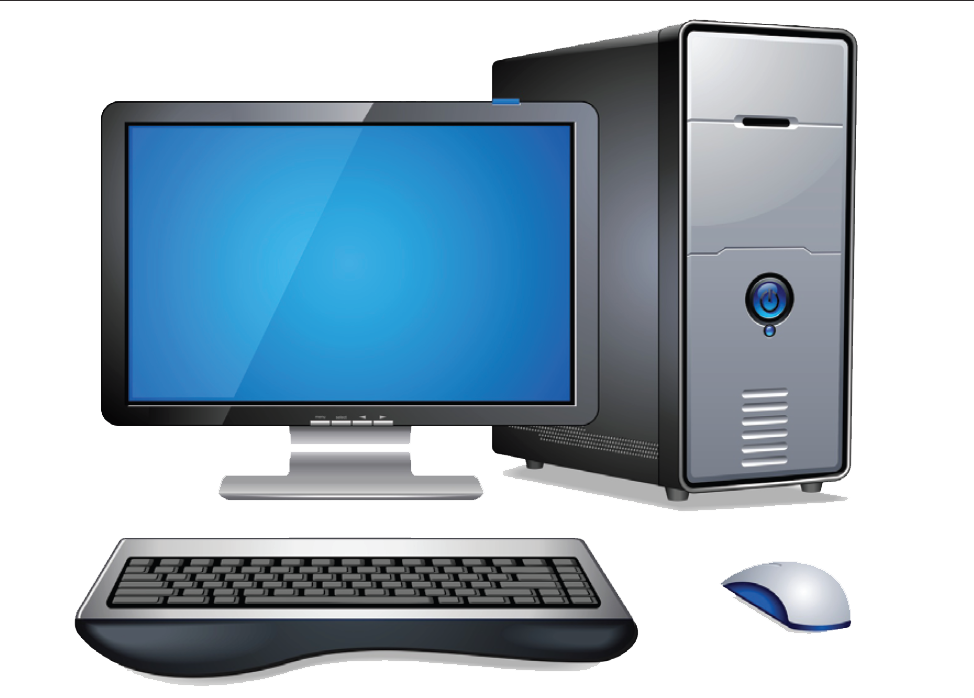 TIPKOVNICA
MIŠ
Računalni sustav
Budući da se sastoji od više različitih dijelova, računalo možemo promatrati kao računalni sustav, i to s dvama glavnim podsustavima:
sklopovlje (hardware) 
fizički dijelovi koji čine računalo. Tu spadaju električni elektronički sklopovi ugrađeni u računalo (žice, otpornici, procesor i drugo), kao i veće komponente računala (npr. monitor, tipkovnica, miš)
 programska podrška (software)
naredbe i upute (instrukcije) različite složenosti trajno ili privremeno ugrađene u računalo. Obično ih jednostavnije nazivamo programi.
Računalni sustav
Računalo se može dograditi dodatnim strojnim dijelovima, što se u njega mogu učitati, instalirati programi po želji korisnika i što se može povezati s raznim drugim uređajima.
[Speaker Notes: Upitajte učenike:
Jesu li sva računala ista? Imaju li iste programe, iste pozadinske slike…?]
Prošireni računalni sustav
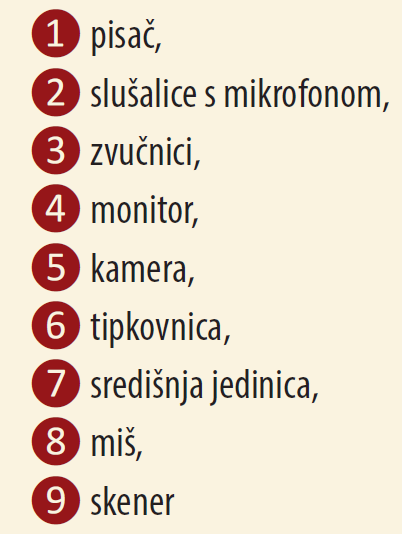 [Speaker Notes: Prilikom nabrajanja dodatnih uređaja, upitajte učenike čemu služe te koje od uređaja imaju priključene na svoje osobno računalo kod kuće, ukoliko ga posjeduju.]
Ulazni i izlazni dijelovi
Tijekom rada računala odvijaju se sljedeće aktivnosti:
primanje i prijenos podataka i uputa (naredbi) – ULAZ
pamćenje podataka i zadanih uputa – POHRANA
obrađivanje podataka u skladu s uputama koje za ishod ima rezultat obrade – OBRADA
pamćenje rezultata obrade – POHRANA
prijenos i objava (prikaz) rezultata obrade – IZLAZ
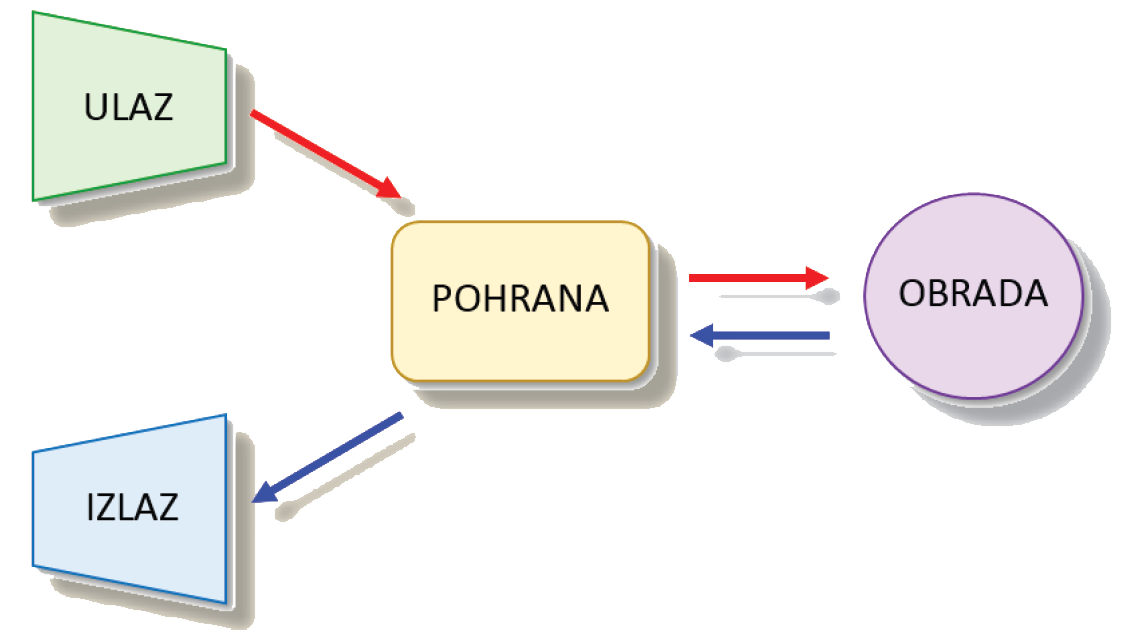 Ulazni i izlazni dijelovi
Svako računalo mora imati sljedeće dijelove, odnosno podsustave:
ulazni dio kojim se u spremnik računala unose podatci i naredbe programa iz okoline
spremnik (memoriju) u koji se pohranjuju svi podatci i naredbe uneseni izvana, kao i rezultati djelovanja naredbi
središnju procesorsku jedinicu (procesor) koja izvodi aritmetičke i logičke operacije i koja prima naredbe iz spremnika i tako upravlja svim dijelovima računala.
izlazni dio kojim se iz spremnika u okolinu prenose rezultati obrade podataka i rada programa.
Ulazne jedinice
uređaji kojima u računalo unosimo podatke i/ili naredbe
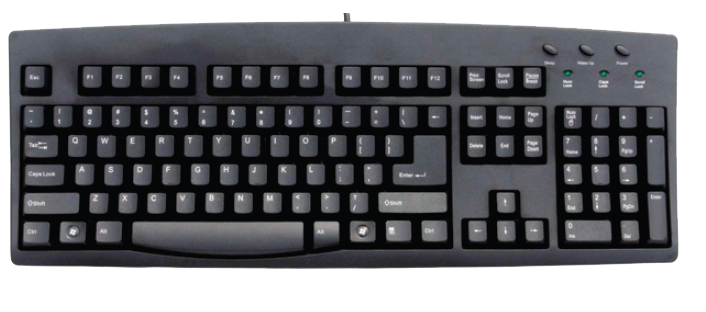 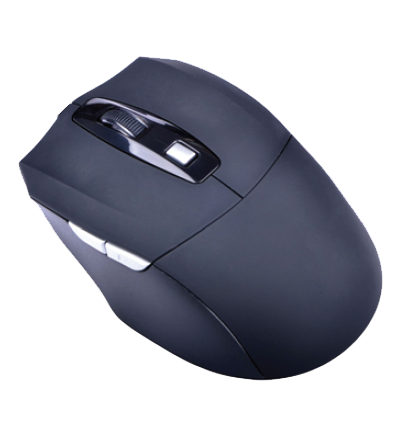 MIŠ
Na zaslonu monitora miš je predstavljen kao bijela strelica.
Pomicanjem miša strelica se kreće po zaslonu, 
a pritiskom na tipke miša zadaju se i biraju naredbe.
TIPKOVNICA
Služi za unos podataka u računalo putem tipki.
Izlazne jedinice
Uređaji kojima računalo predaje podatke okolini
Ti uređaji električne signale iz računala pretvaraju u podatke razumljive čovjeku (npr. slova, brojke, slike, zvukove) ili nekom drugom uređaju.
Glavni je izlazni uređaj osobnog računala monitor.
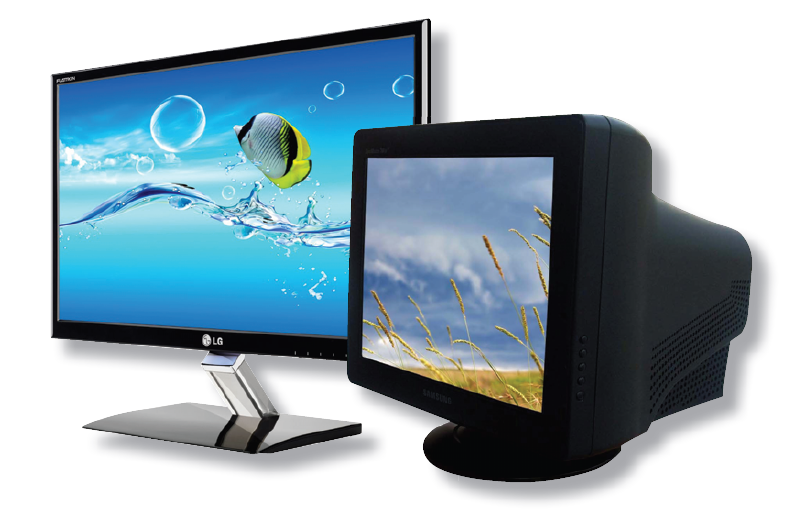 LCD i CRT MONITOR
Izlazne jedinice
Osim monitora, u izlazne jedinice ubrajamo još i:
Pisač (tintni i laserski) - omogućuje ispis podataka na običan papir, fotopapir ili na prozirnicu (foliju).
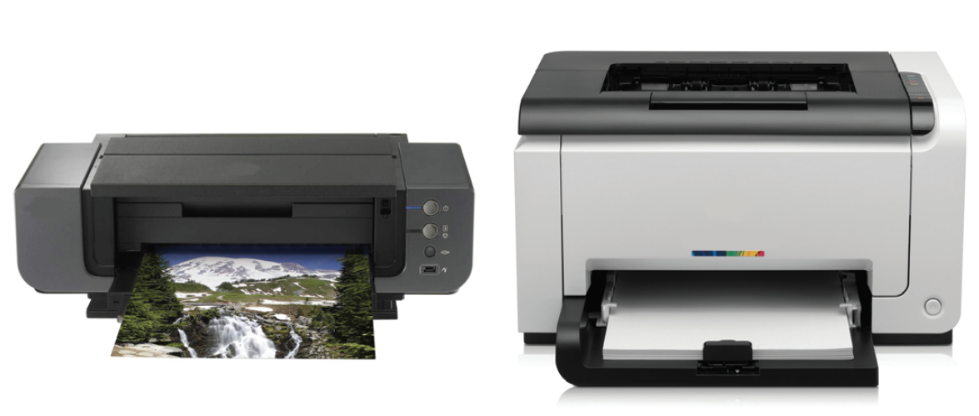 Izlazne jedinice
Zvučna kartica - zadužena je za obradu zvučnih signala, a zvučnici za njihovo izvođenje (reprodukciju).
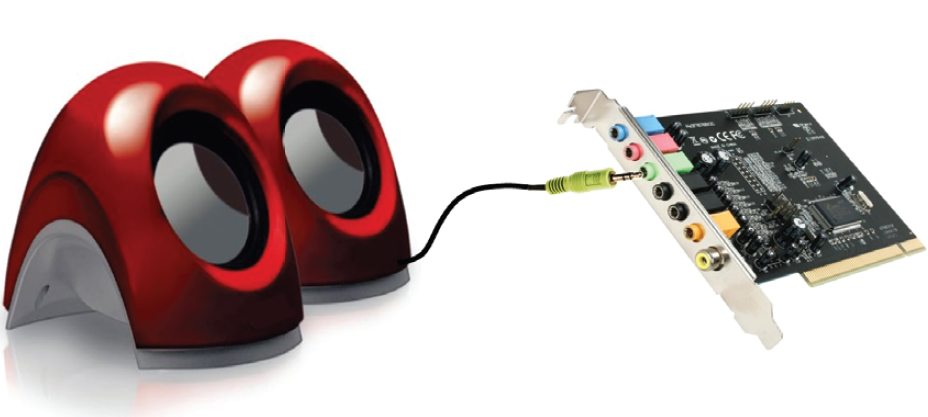 Središnja jedinica
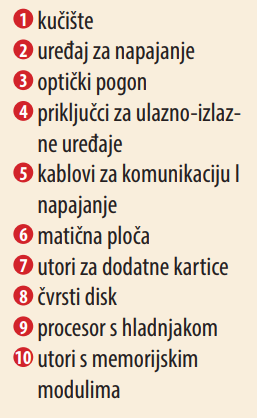